Мисия: Създаване на сайт за България
I етап: Проектиране - Изготвяне на план на сайта
Да припомним етапите при създаване на сайт:
I етап – Проектиране – избор на цел, определяне на аудиторията (посетителите), създаване на структура на сайта, избор на съдържание и подготовка на материалите, избор на дизайн
II етап – Разработване – избор на платформа, създаване на начална  и вътрешни страници, създаване на навигация (меню), тестване на сайта
III етап – Публикуване – избор на име на сайта (домейн) и хостинг
IV етап – Популяризиране
V етап – Поддръжка
I етап: Проектиране на сайта
Тема на сайта – Създаване на сайт за България
Подтеми (вътрешни страници) на сайта – географско положение, исторически забележителности, природни забележителности, бит и култура, за автора
Определяне целта на сайта – информативна, рекламна
Определяне на аудиторията на сайта – туристи, ученици
Създаване на структура (карта на сайта) – използва се инструмента SmartArt в Word
    Помощ за SmartArt в Word:
      https://edu.gcfglobal.org/en/word2013/smartart-graphics/1/
Структура (карта) на сайта)
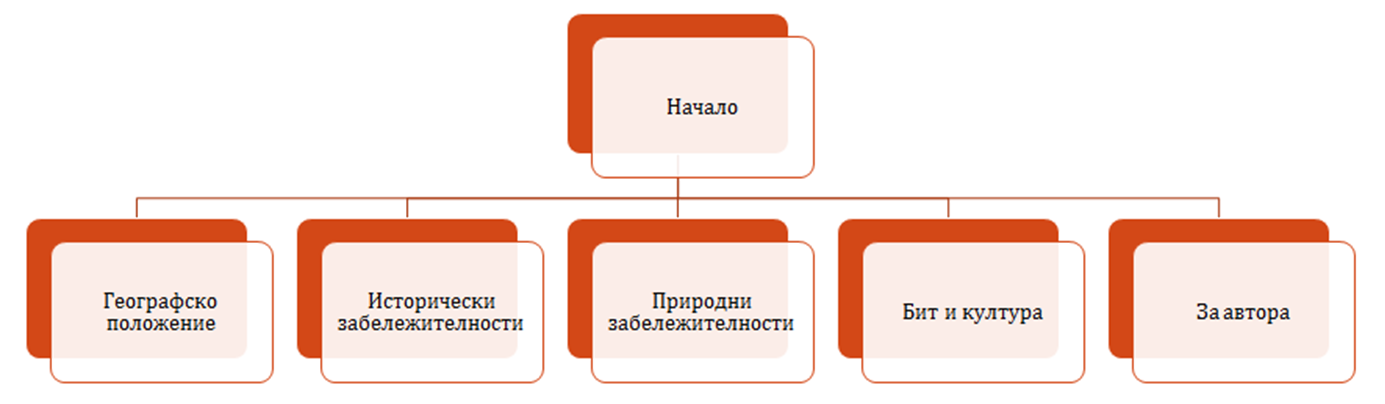 Задание
Отворете текстовия файл  Website.docx, намиращ се в заданието „Сайт“ и попълнете точки от 1 до 5 вкл.